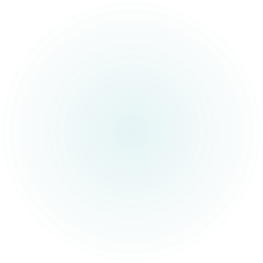 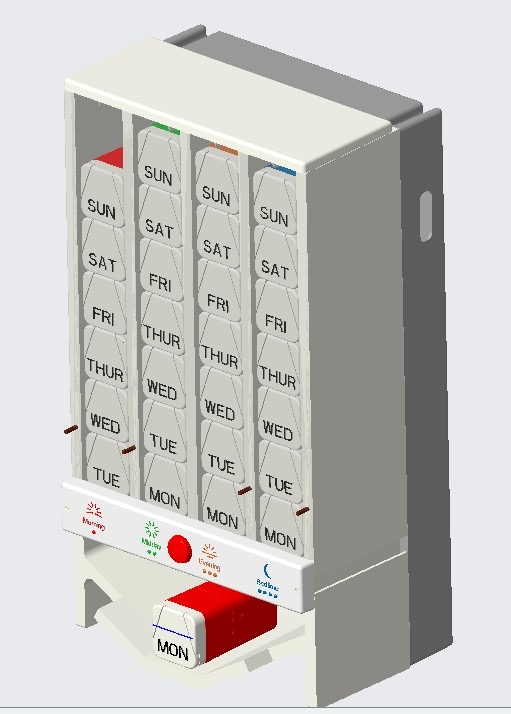 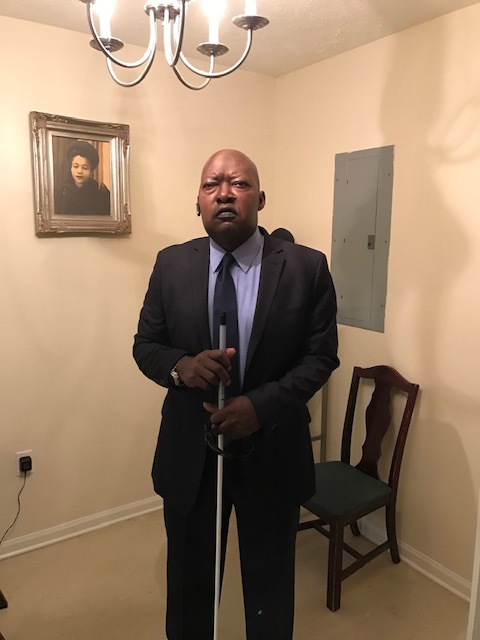 Time-Touch-Take
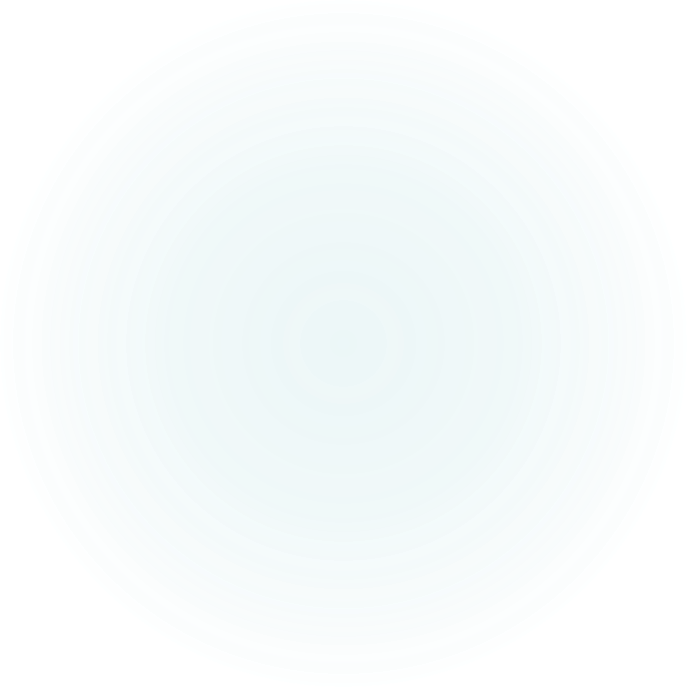 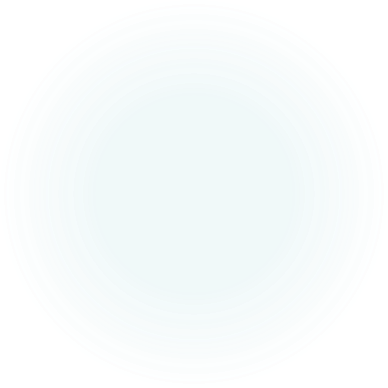 Dr. Barbara Coatney
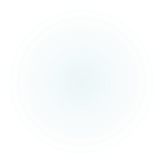 [Speaker Notes: Imagine you have a mother, grandmother or friend who is disable, elderly, blind and is unable to stay in their home due to medication errors. I had this, my brother-in-law Ronnie. He was in the hospital each month because of medication errors. He had not one, and I had to come up with a way for him to take his medication without errors. This is my reason for Time-Touch-Take.]
2
Research tells us that!
54.1 Million 65 + www.uscensus.gov 
2 out of 3  use prescription drugs
Take 4-5 prescription drugs a day
Fill 12/17 prescriptions a year
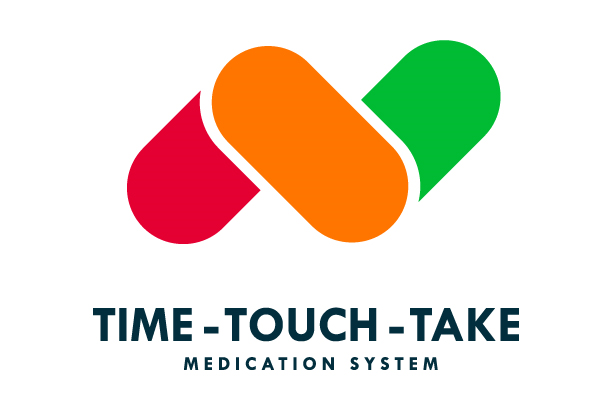 "C:\Users\Dr. Barbara Coatney\Desktop\TTTLogo.PNG"
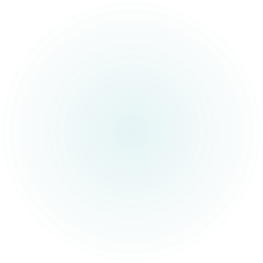 3
Problem?
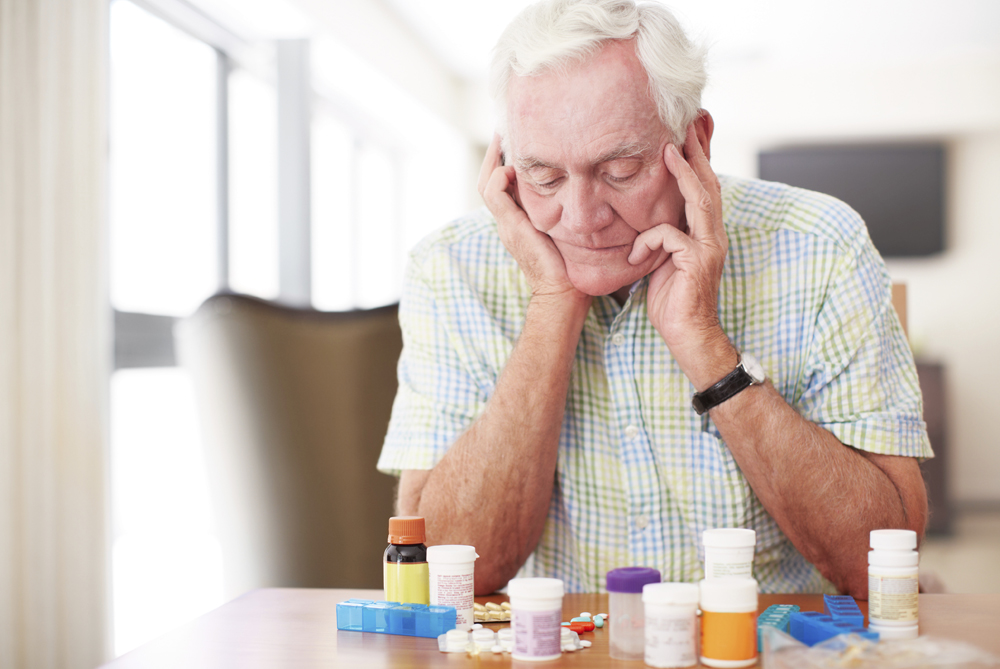 Limited Dexterity
Hard to distinguish     Pills
Pills are small 
Doctors have limited time.
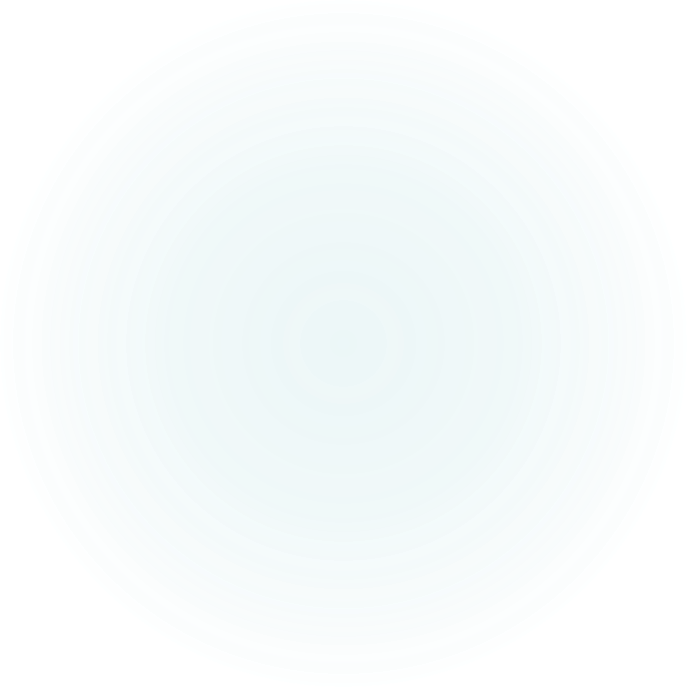 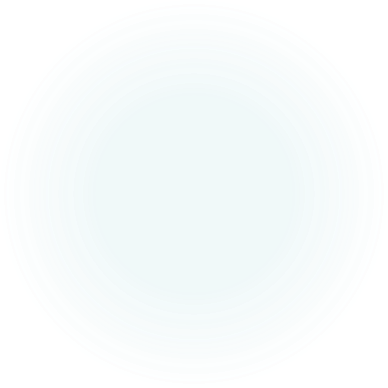 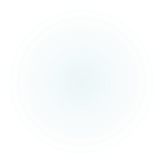 "C:\Users\Dr. Barbara Coatney\Desktop\TTTLogo.PNG"
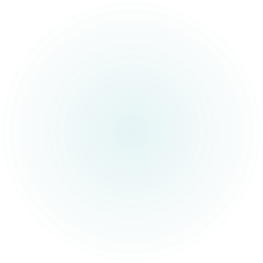 4
How useful is this device?
Smart 
Device
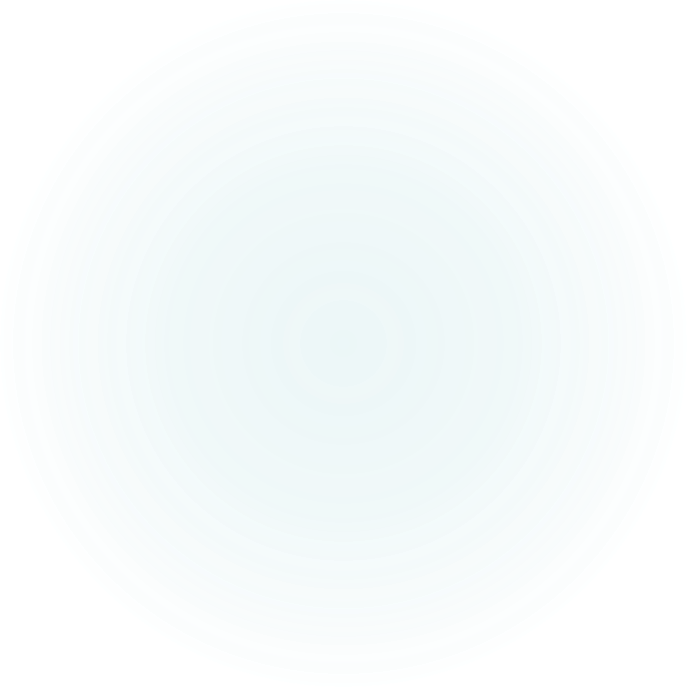 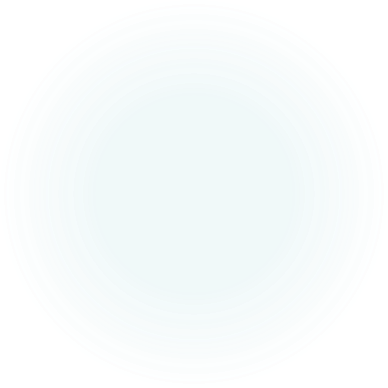 Time*Touch*Take
Helpful
innovative
Easy to Use
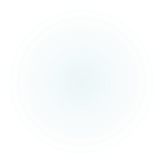 "C:\Users\Dr. Barbara Coatney\Desktop\TTTLogo.PNG"
[Speaker Notes: Development of a system that is a:]
5
Time*Touch*Take Medication Dispenser
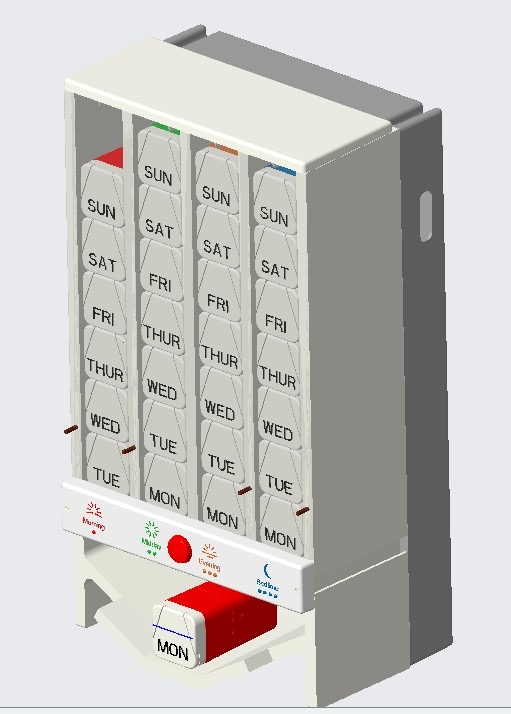 Bottles
Caregiver
Color-Coded
Large Bottles.
In-home every 7 days
Load Medication
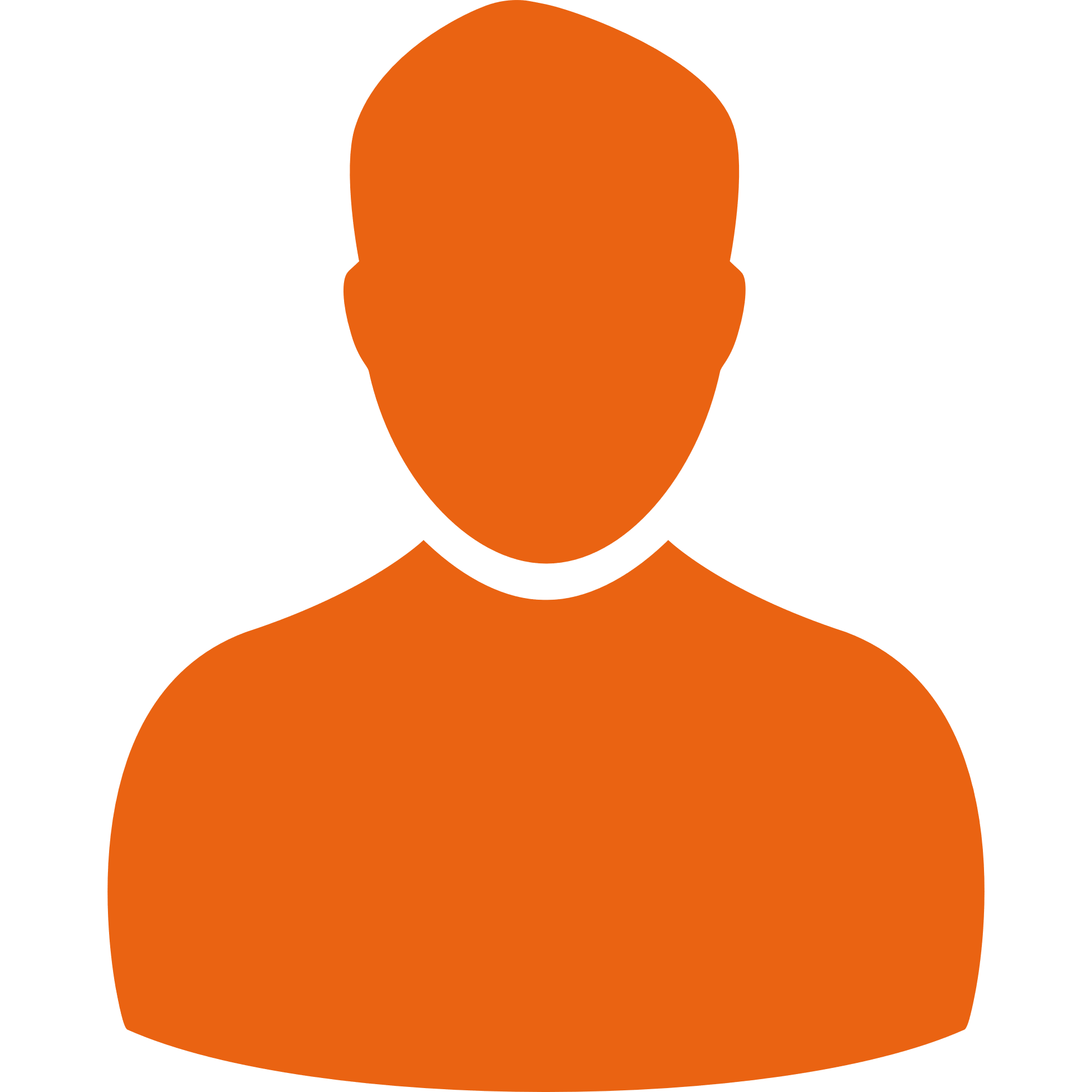 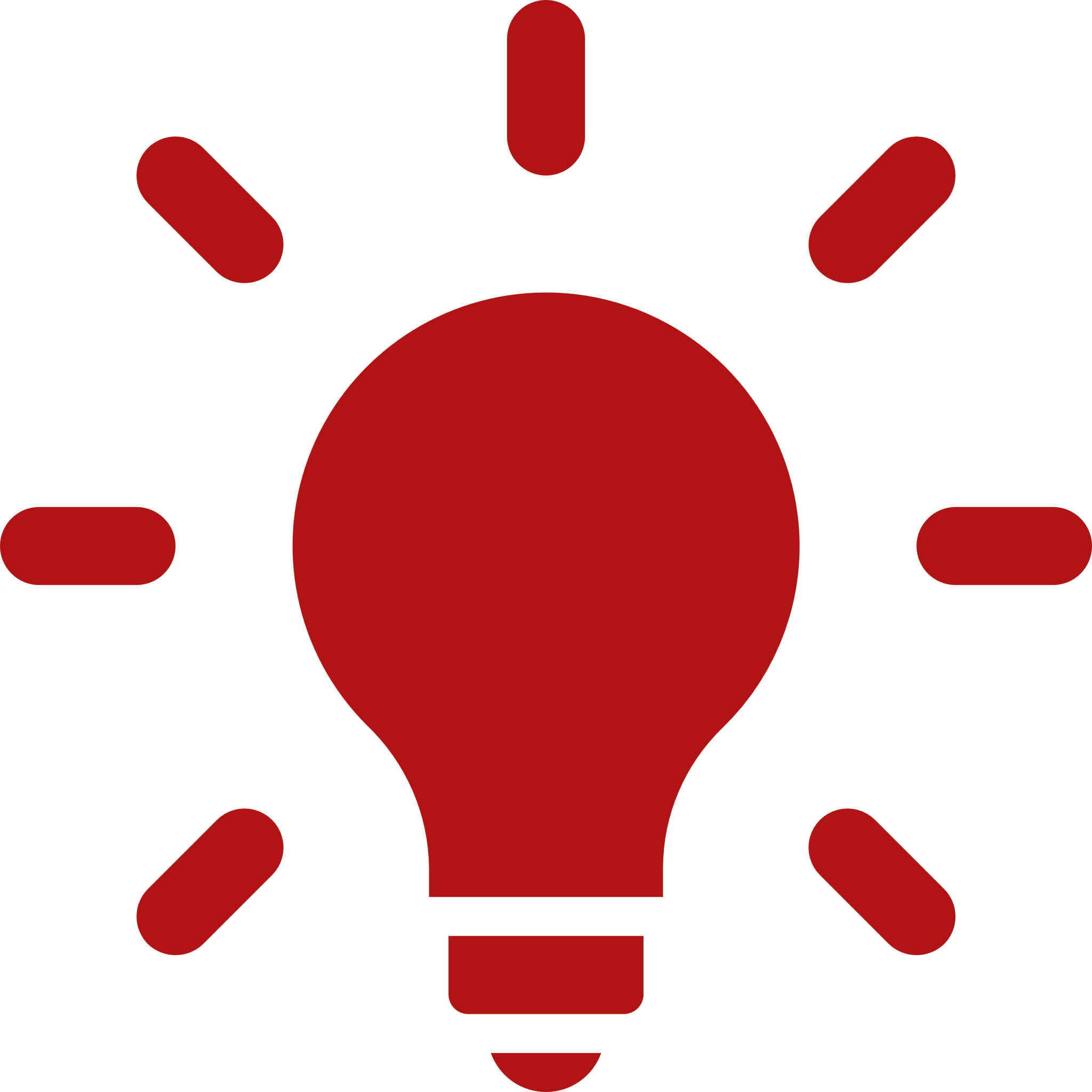 Medication
Dispenser
"C:\Users\Dr. Barbara Coatney\Desktop\TTTLogo.PNG"
Technology
Purchase
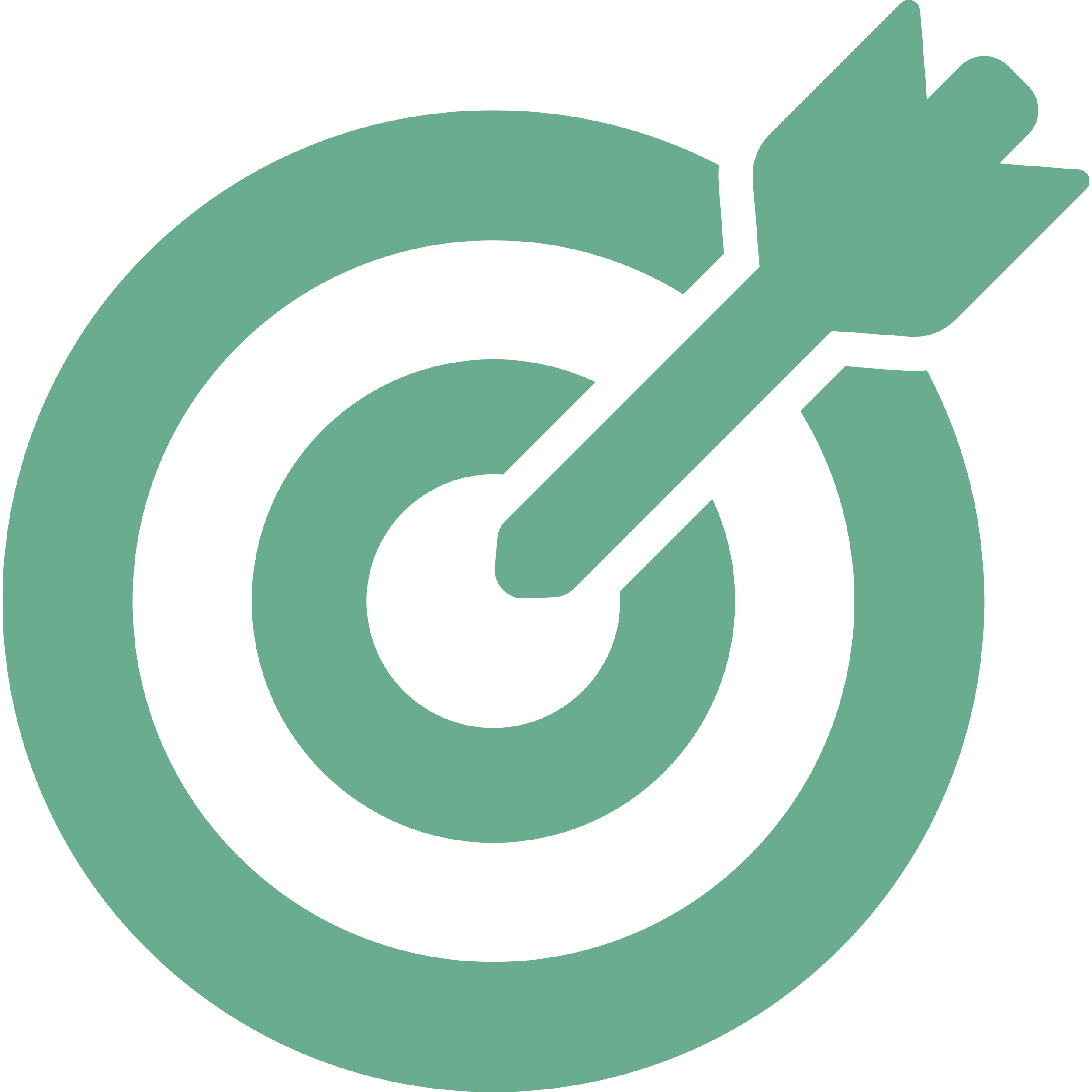 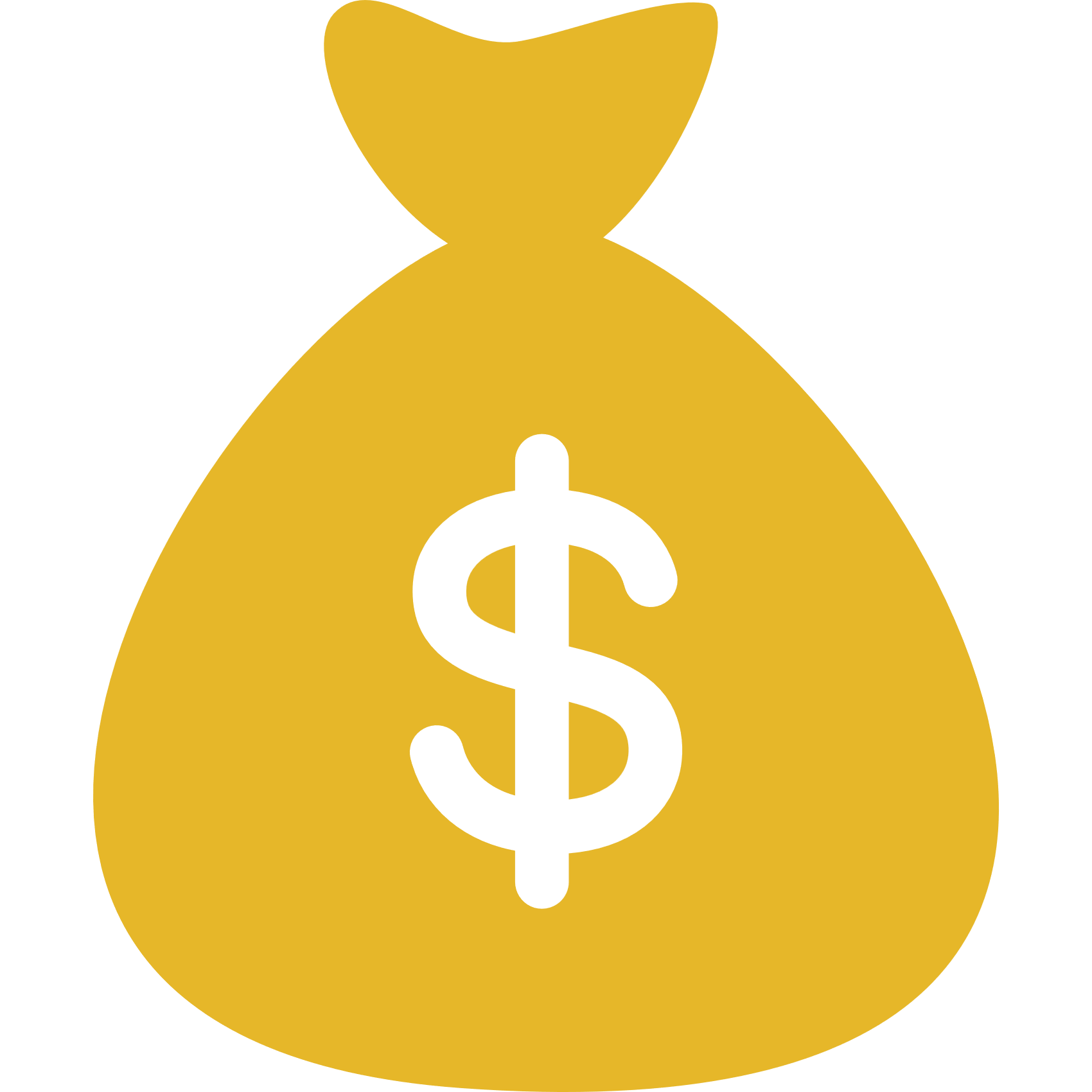 Sale or Rental
App: Message system, 3 contacts, emergency information
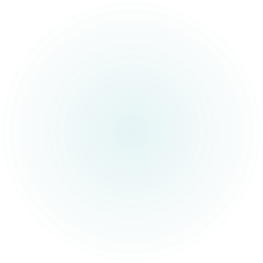 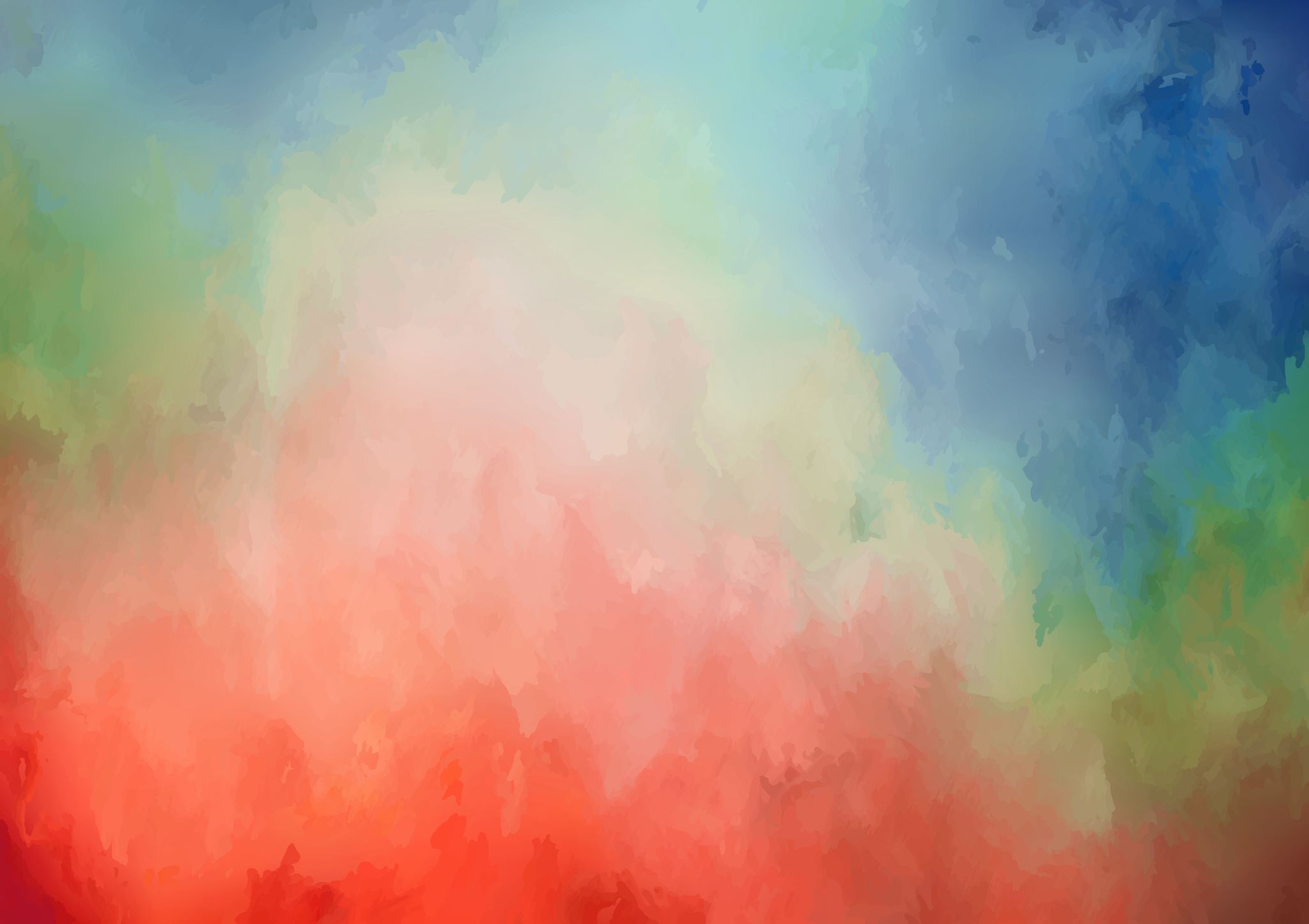 6
Video Demonstration
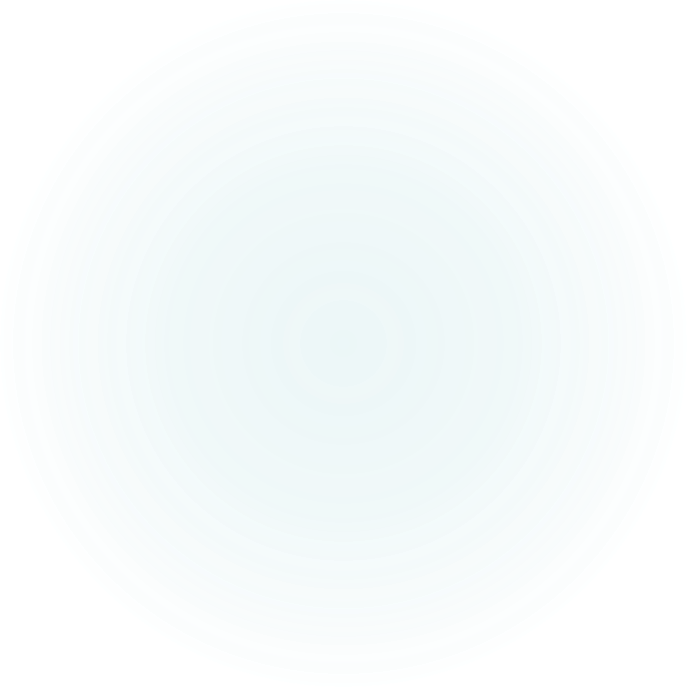 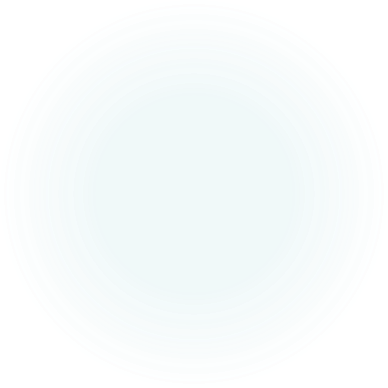 "C:\Users\Dr. Barbara Coatney\Desktop\TTTLogo.PNG"
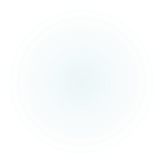 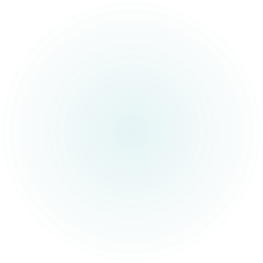 7
Thank You
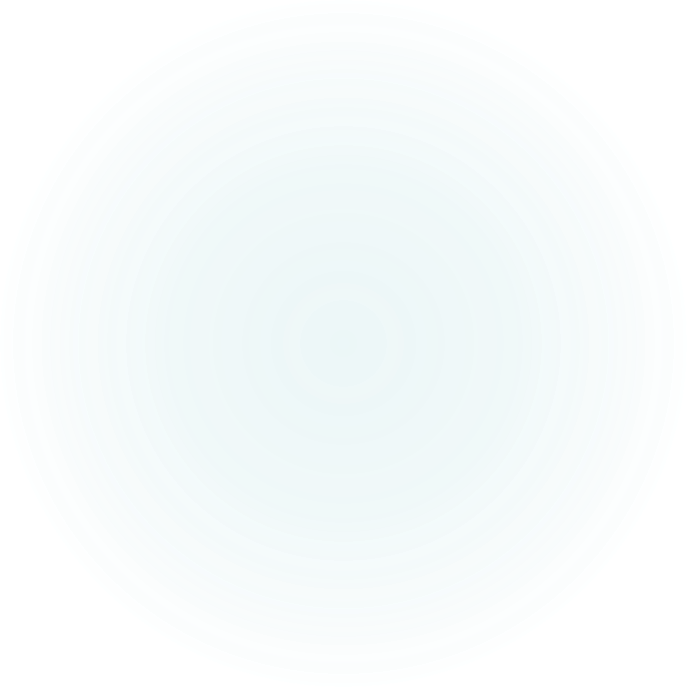 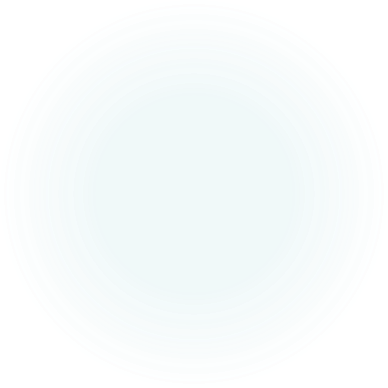 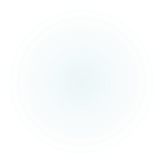 "C:\Users\Dr. Barbara Coatney\Desktop\TTTLogo.PNG"